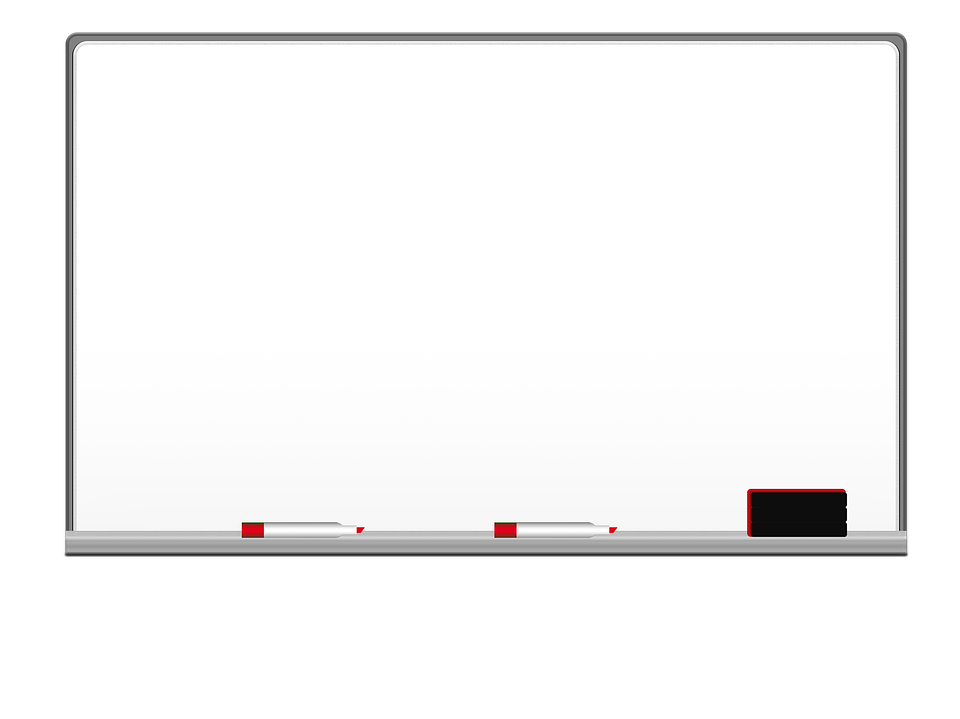 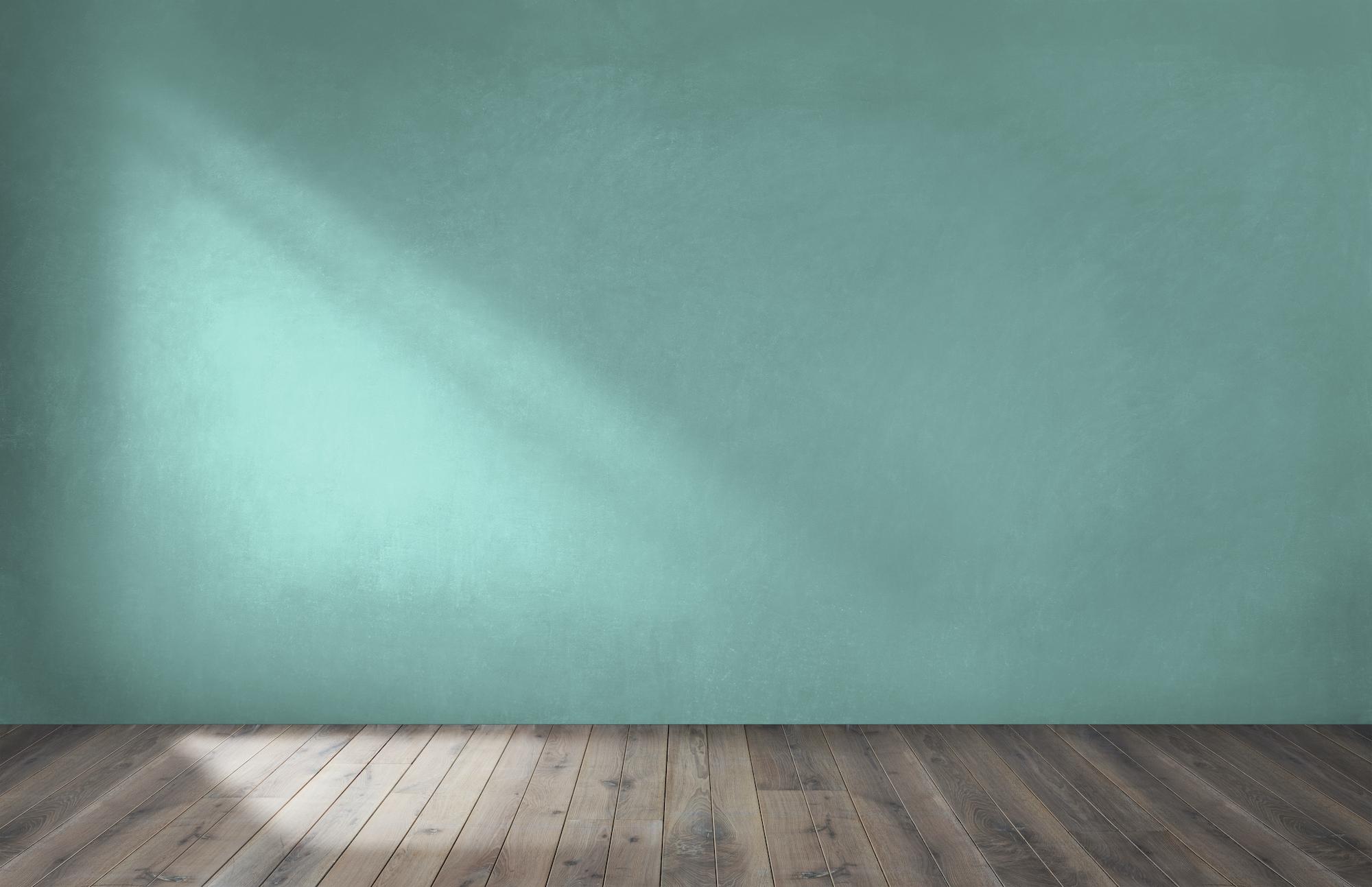 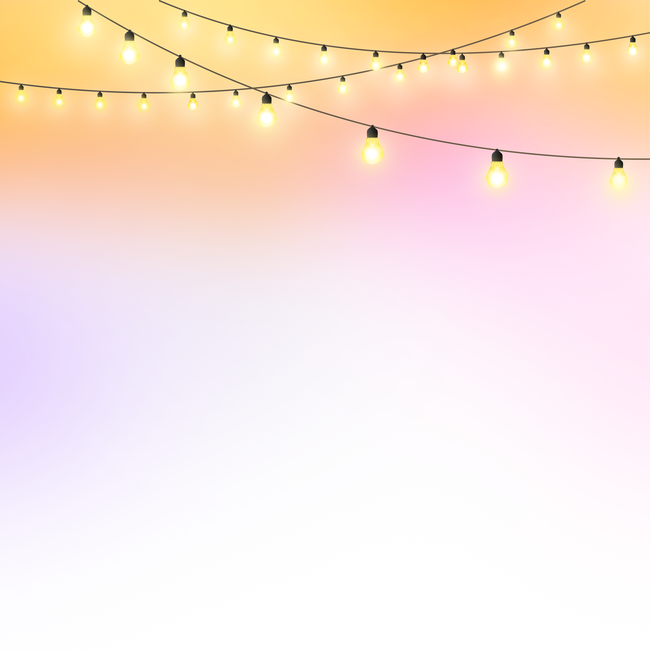 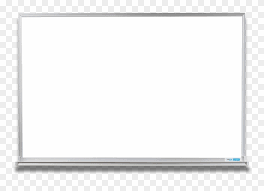 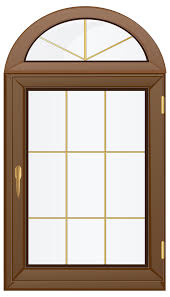 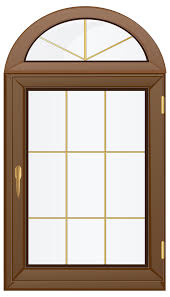 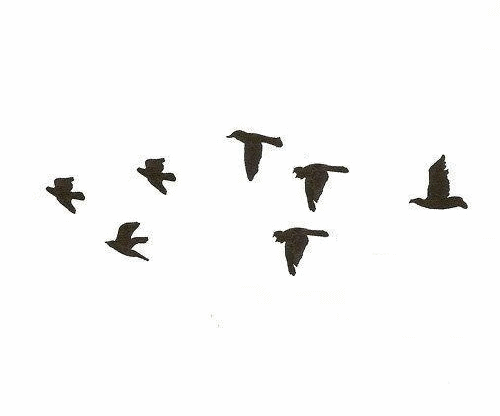 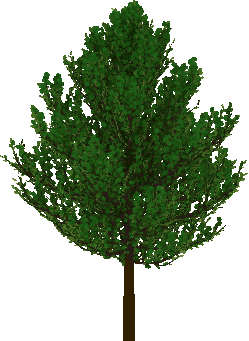 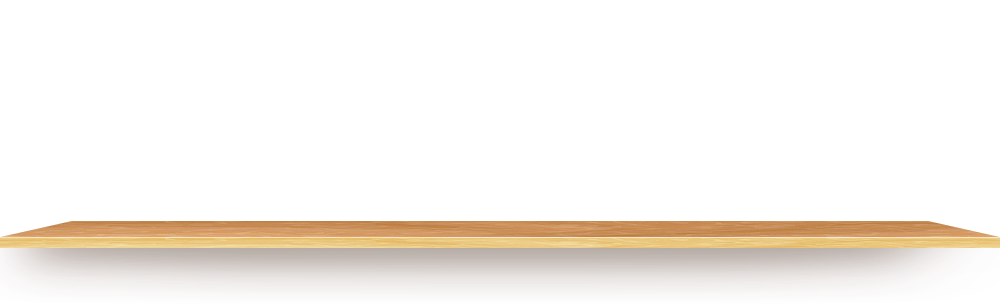 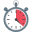 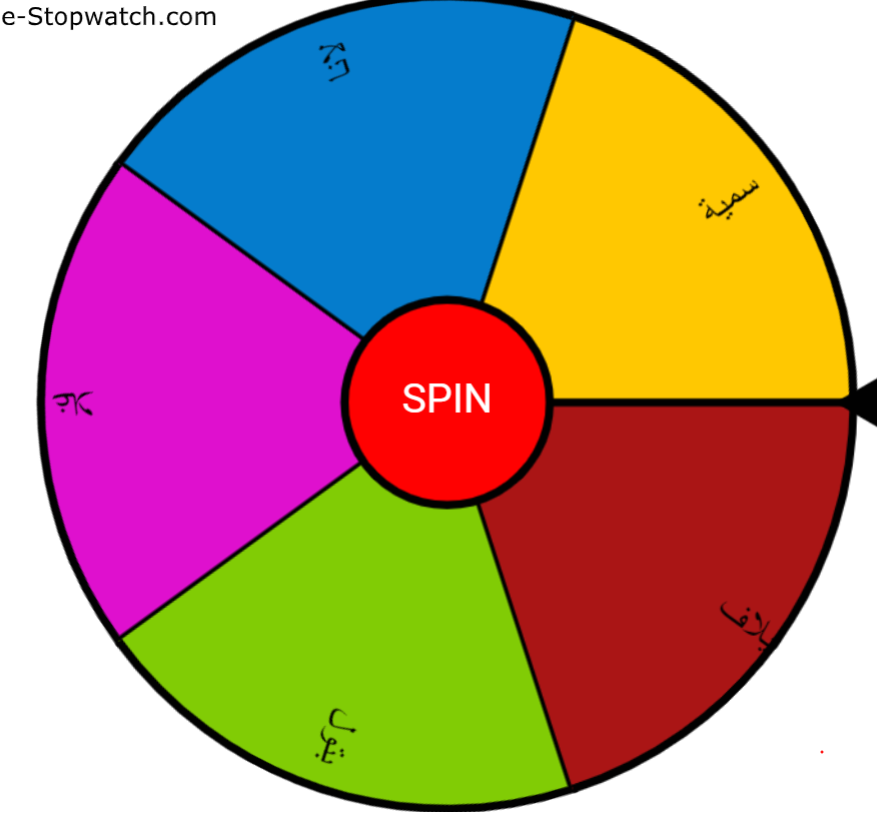 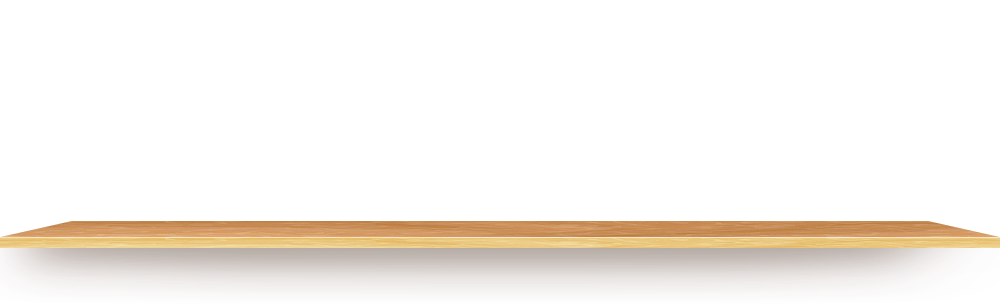 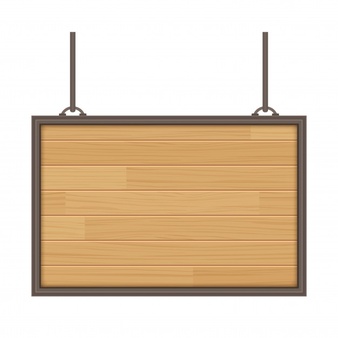 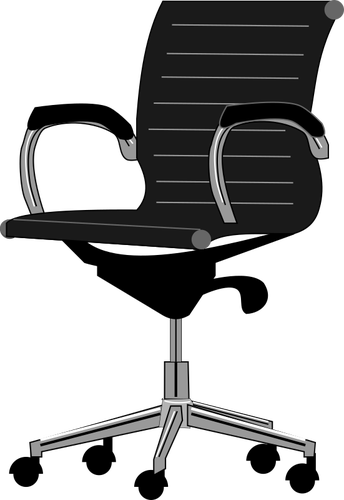 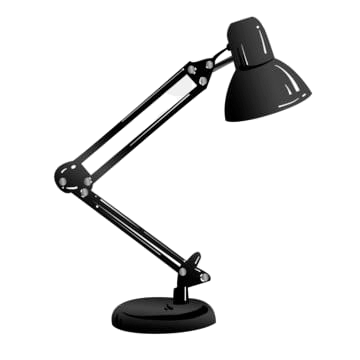 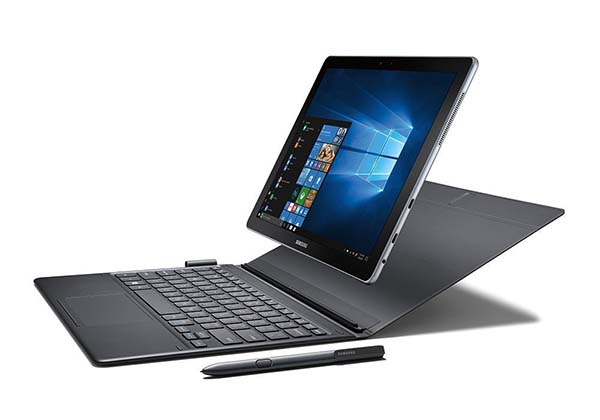 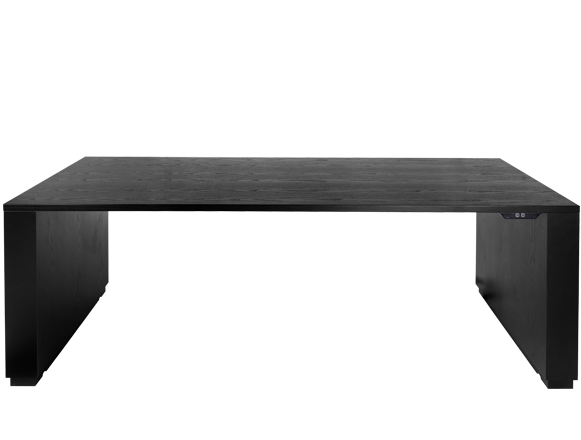 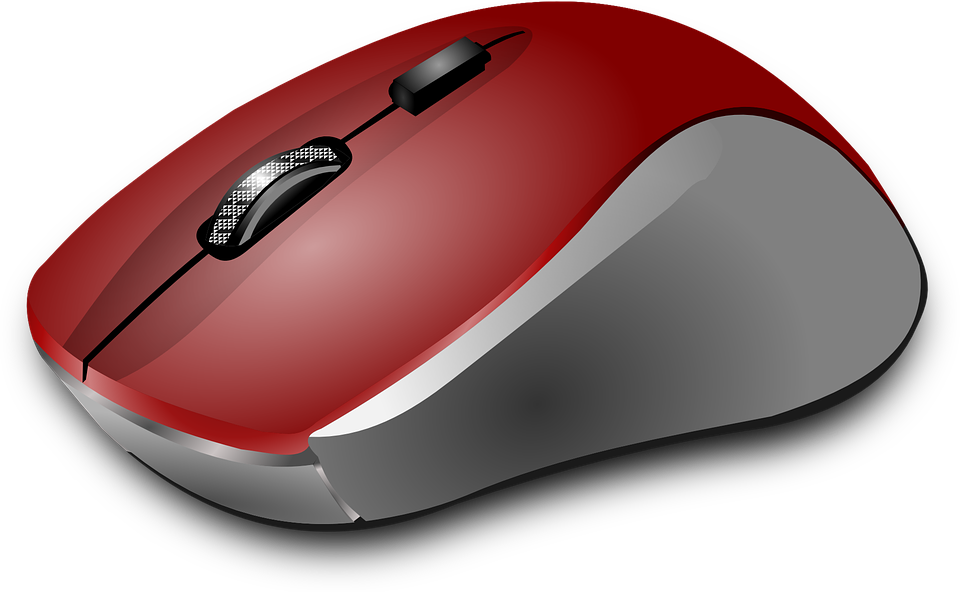 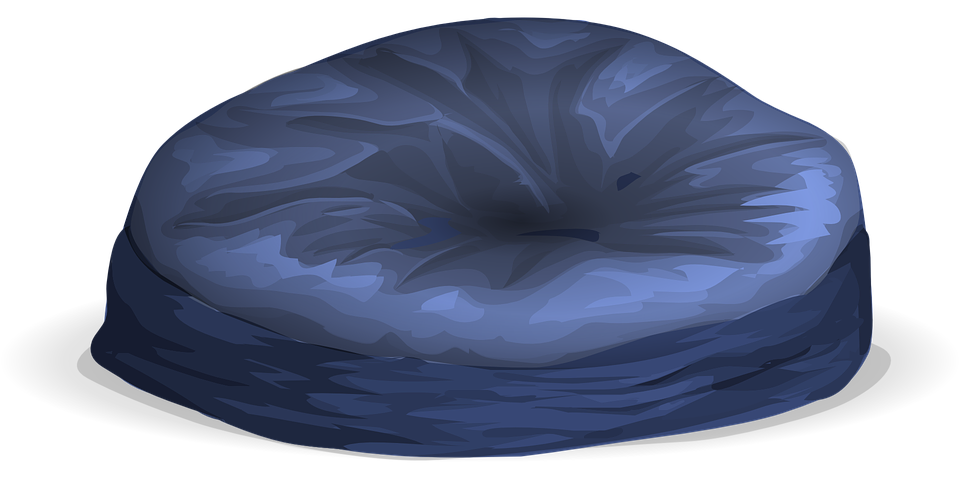 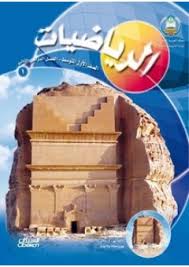 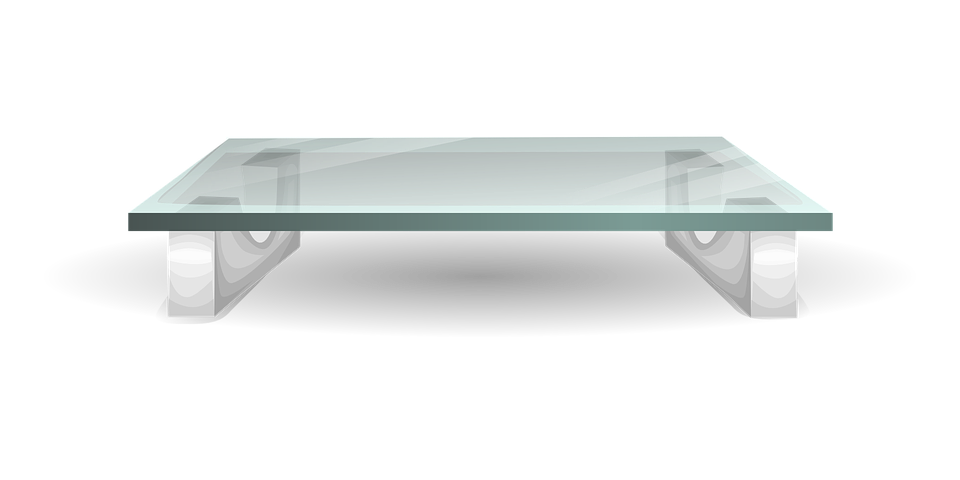 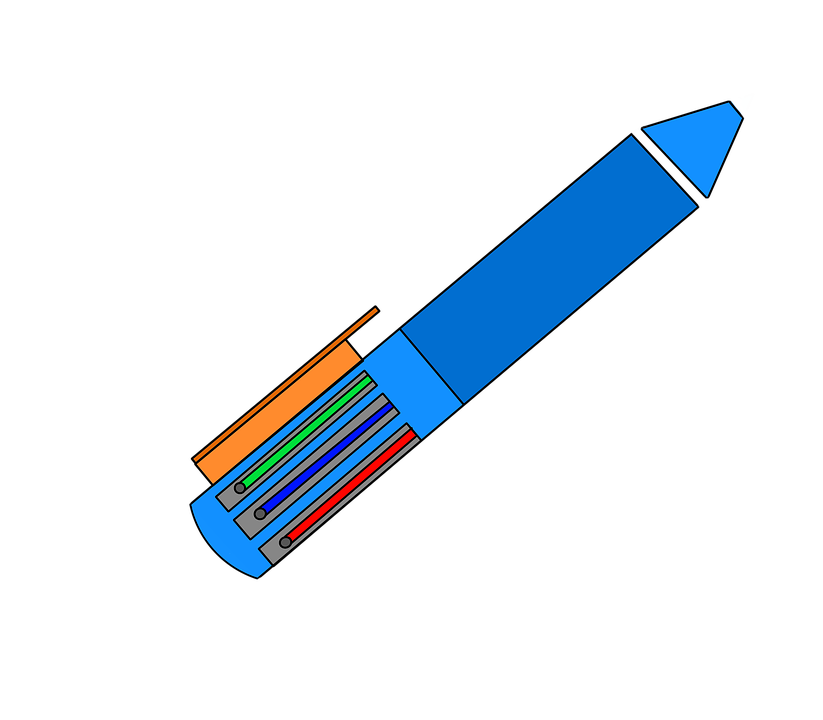 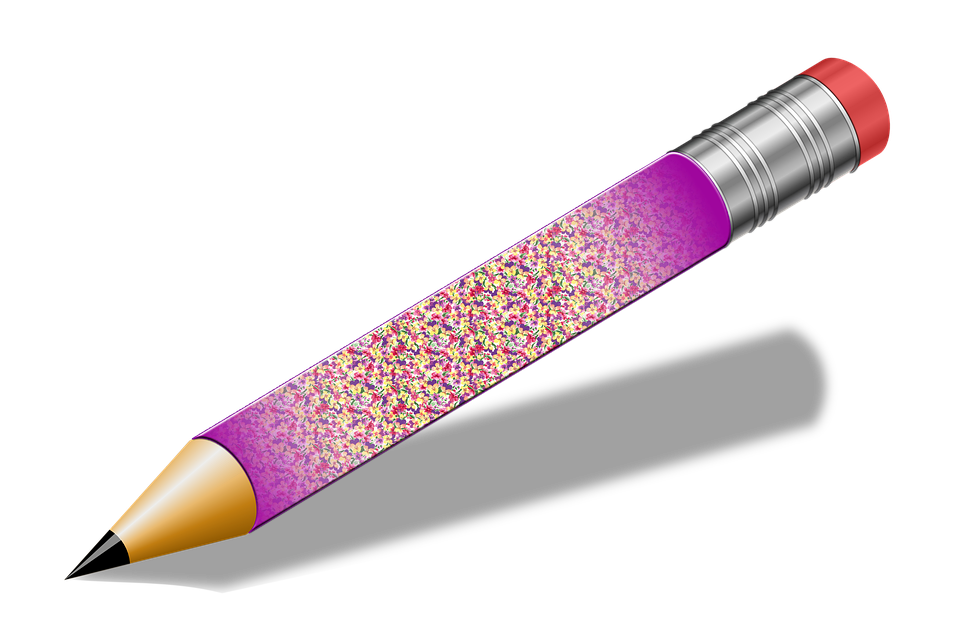 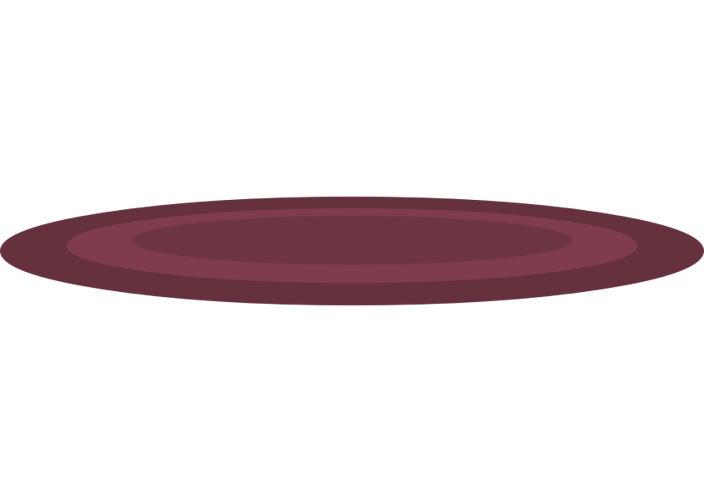 183
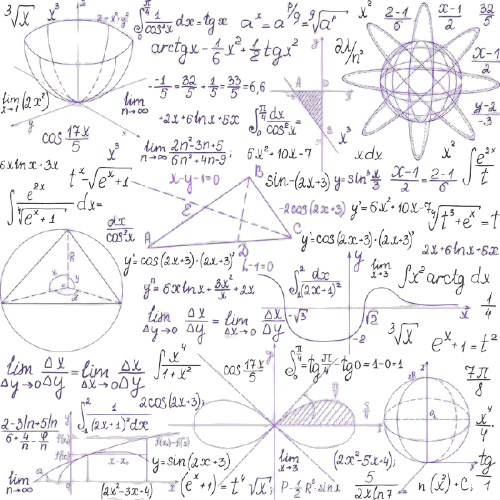 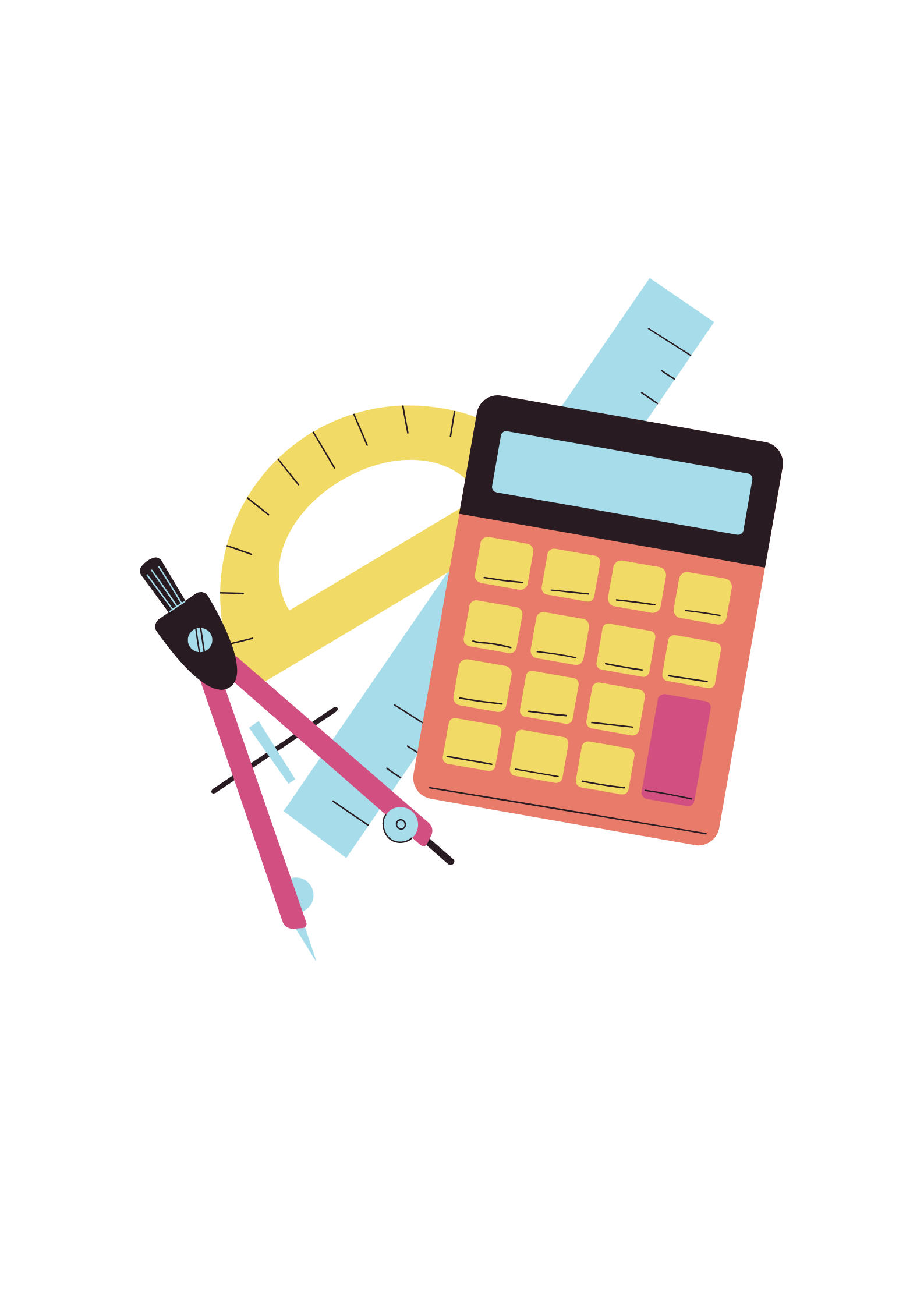 ٤-٨
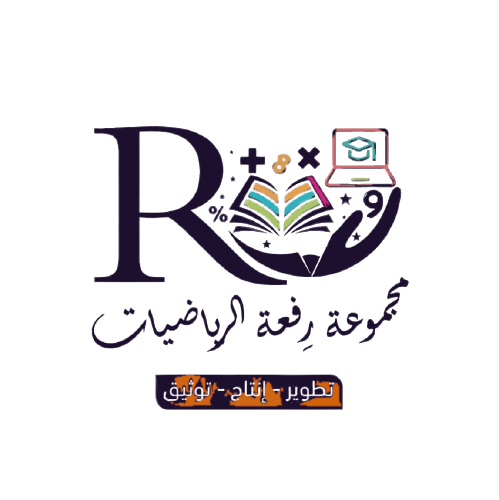 الكسور والنسب المئوية
184
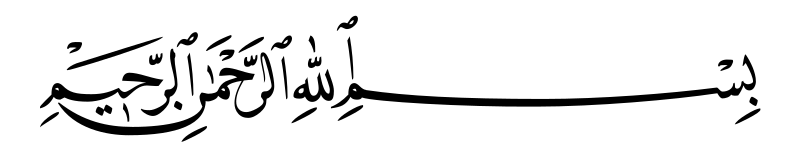 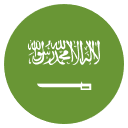 التاريخ   /    /  ١٤٤هـ
رقم الصفحة :
٤-٨
الكسور والنسب المئوية
فكرة الدرس
اكتب النسبة المئوية على صور كسور اعتيادية أو عشرية وبالعكس
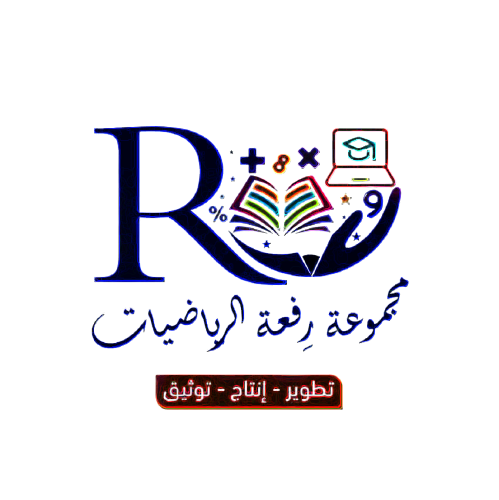 185
جدول الضرب
186
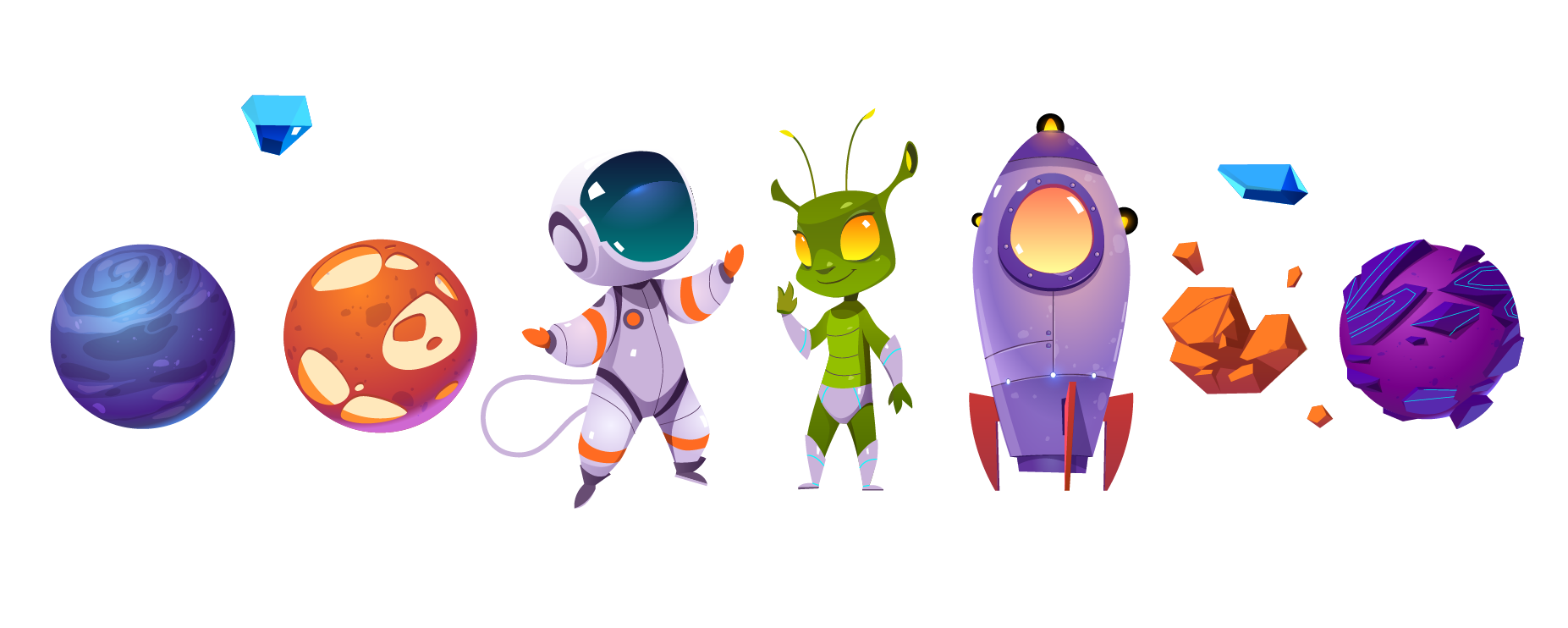 لوحة تعزيز النجوم
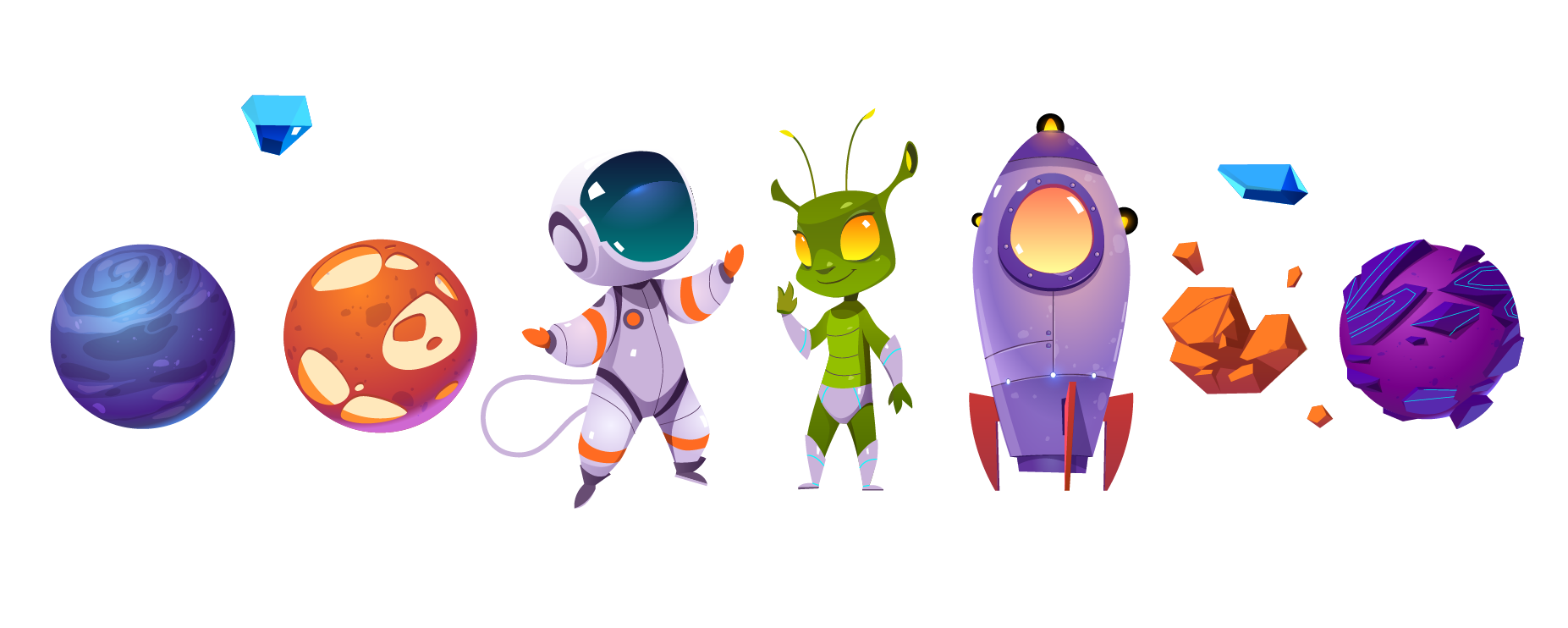 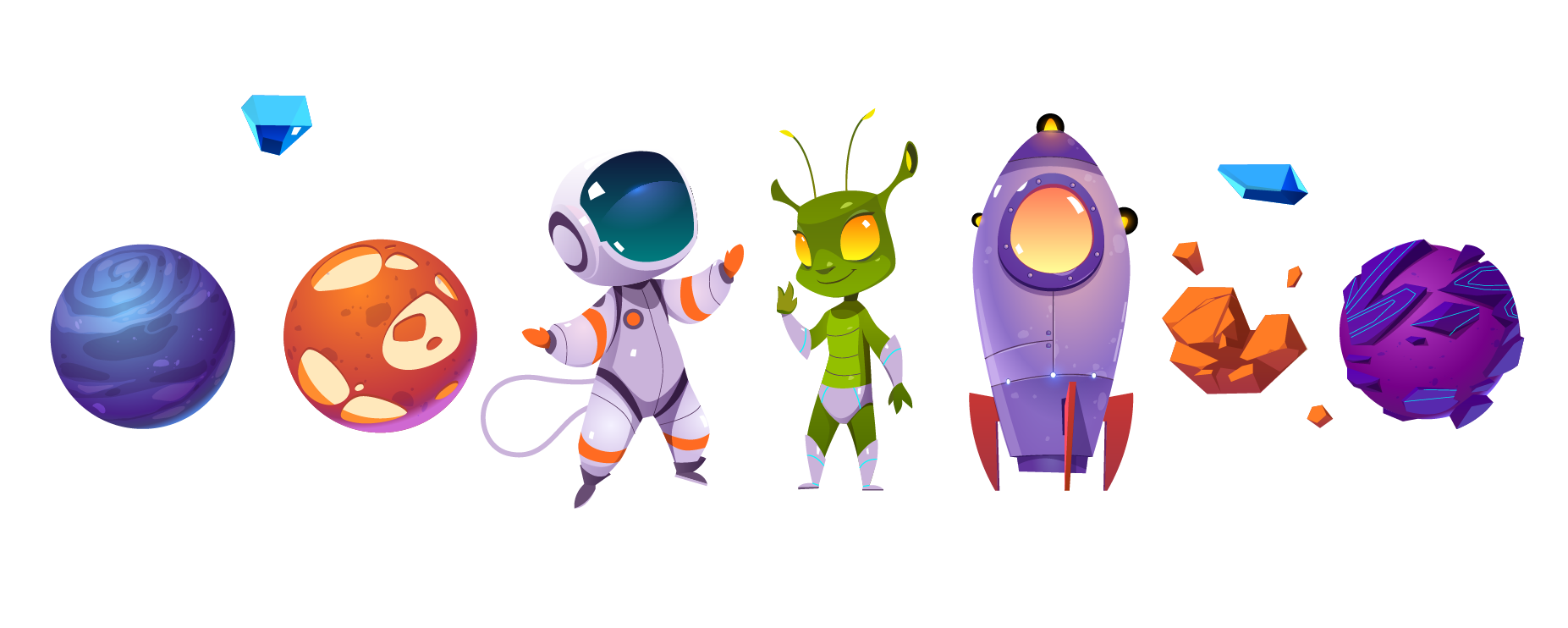 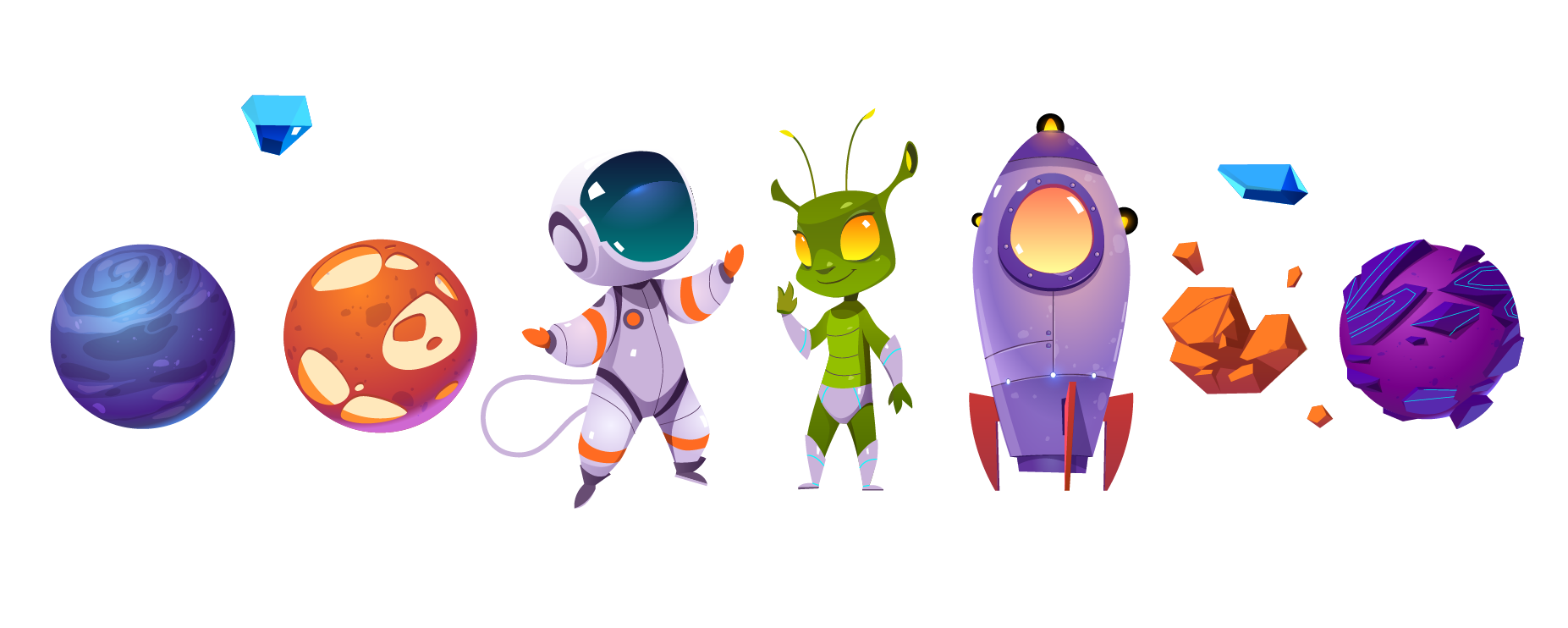 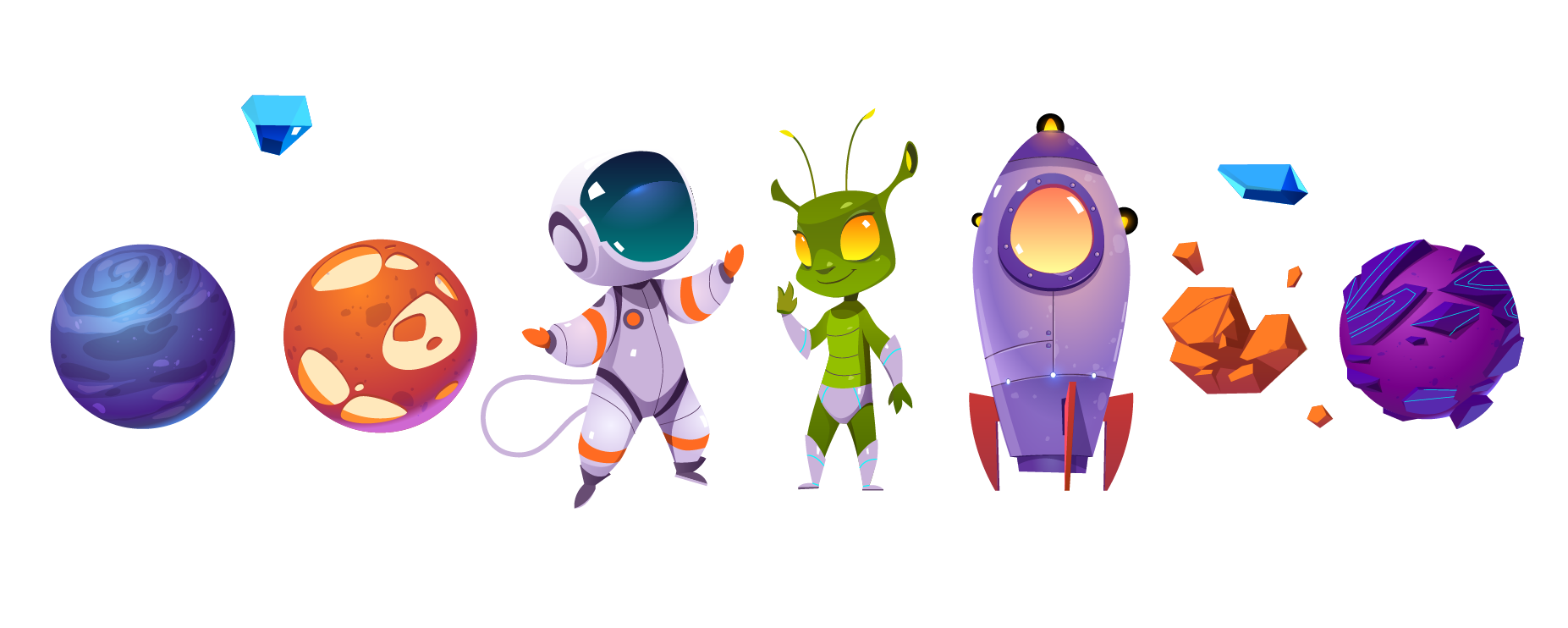 187
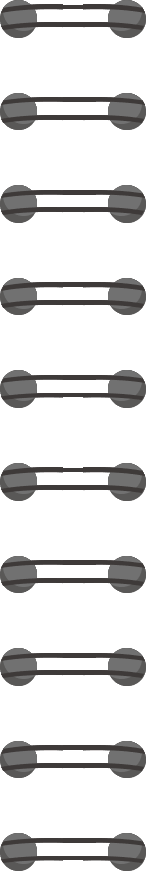 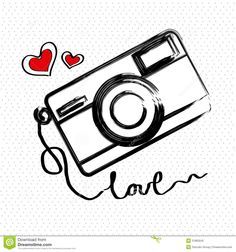 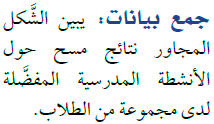 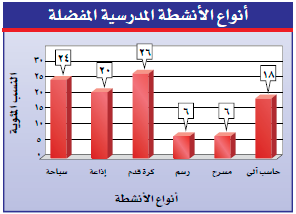 استعد
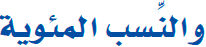 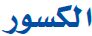 ٢٦
١٣
٧
١٠٠
٥٠
١٠
تذكر أن
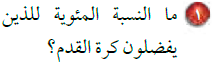 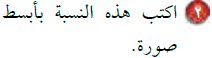 يسمى كسر اعتيادي
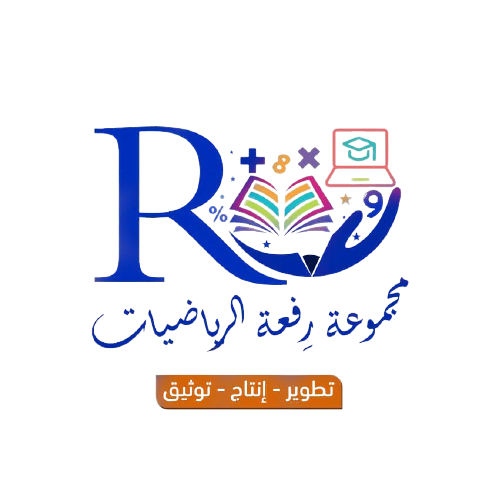 يسمى كسر عشري
٠.٧
188
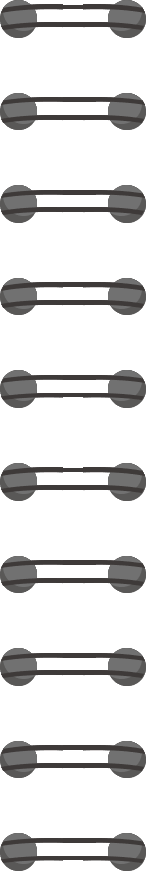 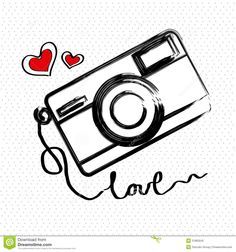 مفهوم
ما الكسر الاعتيادي الذي يكافئ ١٠٪
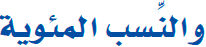 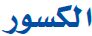 ما الكسر الاعتيادي الذي يكافئ ٢٥٪
١٠
٢٥
٩٦
٩٦٥
١
١
١٠٠
÷
١٠٠
١٠٠
١٠٠
١٠
١٠
٤
ما الكسر العشري الذي يكافئ ٩٦٪
٠.٩٦
ما الكسر العشري الذي يكافئ ٩٦.٥٪
٠.٩٦٥
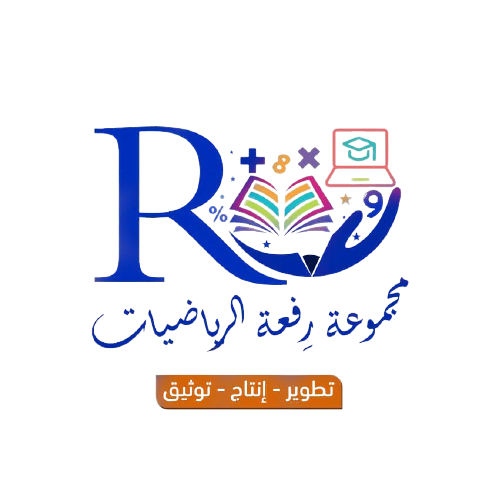 189
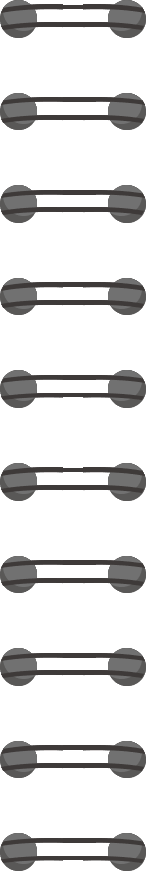 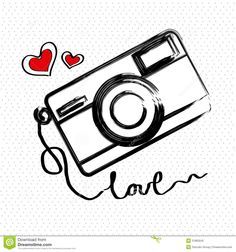 اكتب ككسر اعتيادي بأبسط صورة :
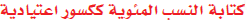 مثال
١٩٠٪ =
٢٥
١
٨
١٩
٩
١٩٠
١
٣
٣
٢٥
٢٥
٢٥
١
١
=
١
=
÷ ١٠٠
٨ ٪  =
×         =
١٠٠
١٠
١٠٠
١٠
١٠٠
٣٠٠
١٢
٣
٣
٣
١٠٠
=
=
=
=
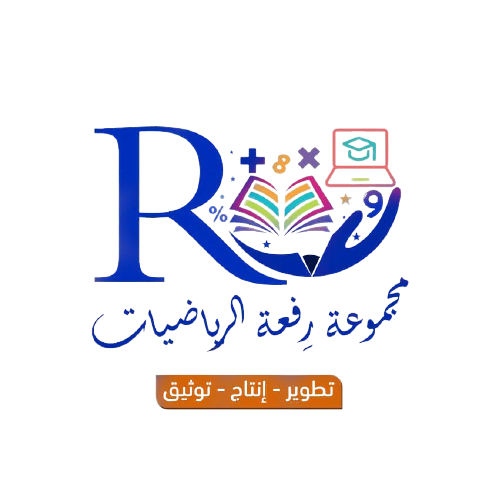 190
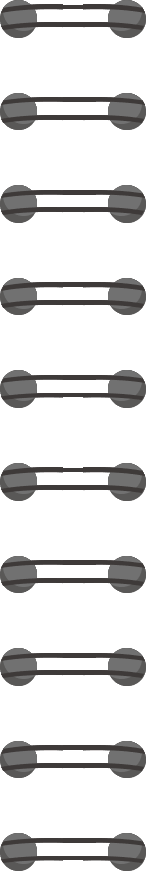 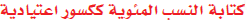 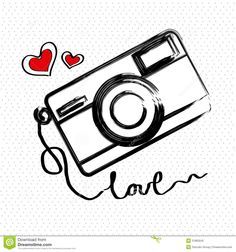 اكتب كل نسبة مئوية على صورة كسر اعتيادي بأبسط صورة :
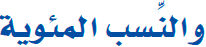 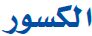 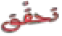 ١٥٠٪ =
١٥
١
٣
١٥٠
١
١٠
١٠٠
٢
٢
=
=
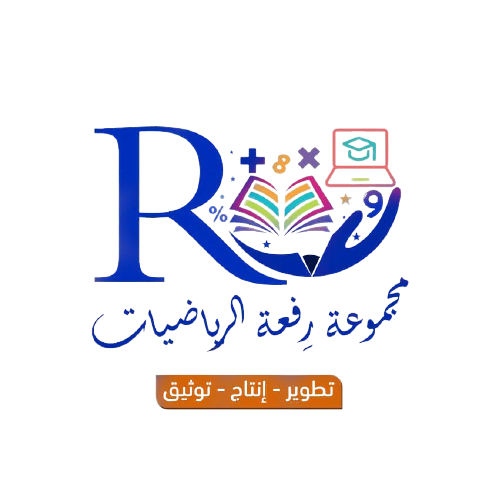 191
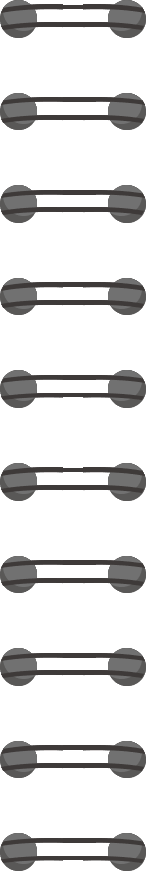 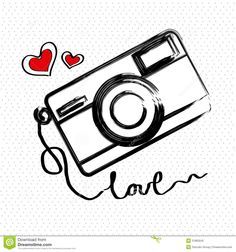 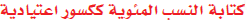 اكتب كل نسبة مئوية على صورة كسر اعتيادي بأبسط صورة :
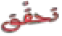 ١
٣٥
١٧
١
٢
٢
٣٥
٣٥
٣٥
٧
١
÷ ١٠٠
=
١٧ ٪  =
×         =
١٠٠
٢٠٠
٤٠
٢
٢
٢
١٠٠
١٠٠
=
=
١
=
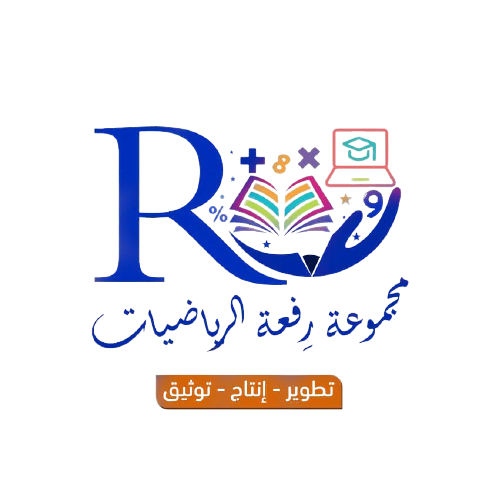 192
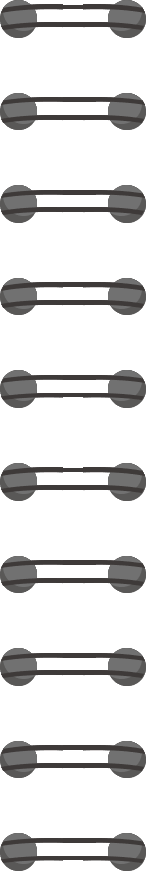 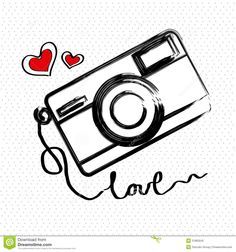 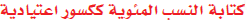 اكتب كل نسبة مئوية على صورة كسر اعتيادي بأبسط صورة :
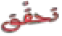 ١٠٠
١
٣٣
١٠٠
١٠٠
١٠٠
١
٣
٣
١
÷ ١٠٠
١
×         =
=
٣٣ ٪  =
١٠٠
٣
١٠٠
٣٠٠
٣
٣
٣
١٠٠
=
=
١
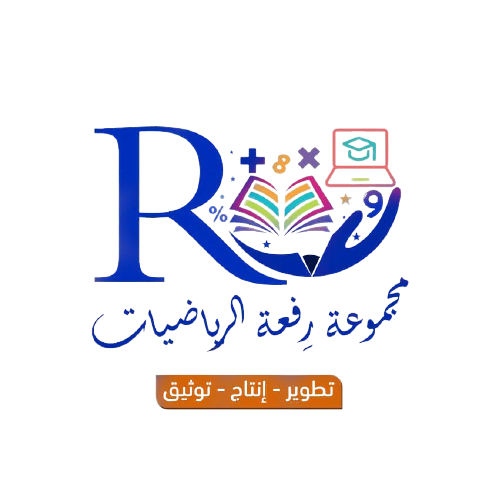 =
193
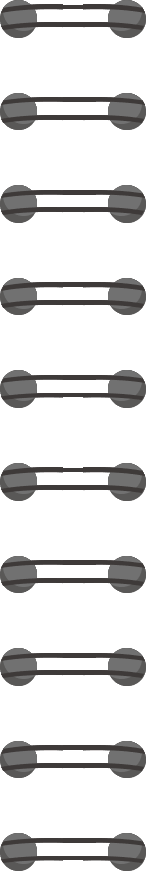 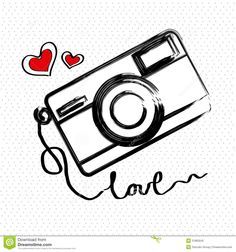 اكتب كل نسبة مئوية على صورة كسر اعتيادي بأبسط صورة :
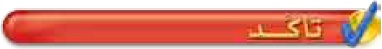 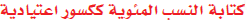 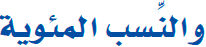 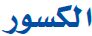 ٢٧
٧
١٣٥
١
٢٠
١٠٠
٢٠
١٣٥٪ =
=
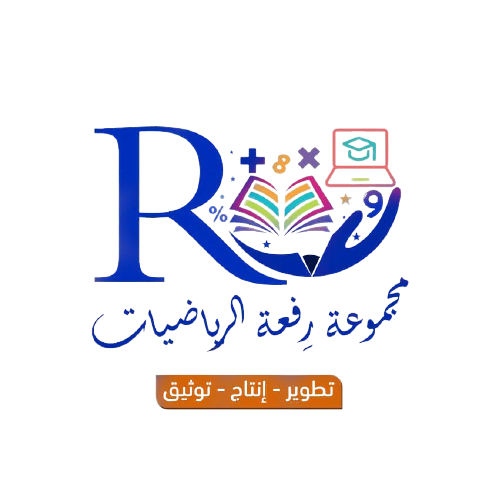 =
194
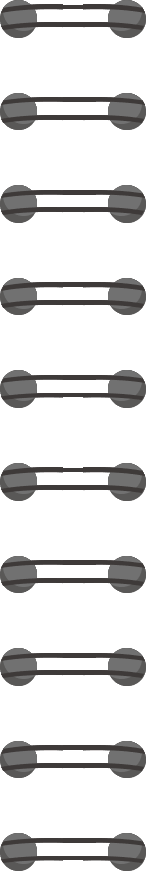 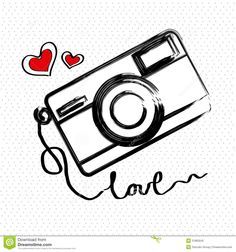 اكتب كل نسبة مئوية على صورة كسر اعتيادي بأبسط صورة :
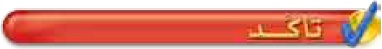 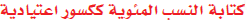 ١٨.٧٥٪ =
٣
٧٥
١٨
٤
٧٥
٧٥
٧٥
٣
١
٤
÷ ١٠٠
×         =
=
١٠٠
١٠٠
٤٠٠
١٦
٤
٤
١٠٠
=
=
١
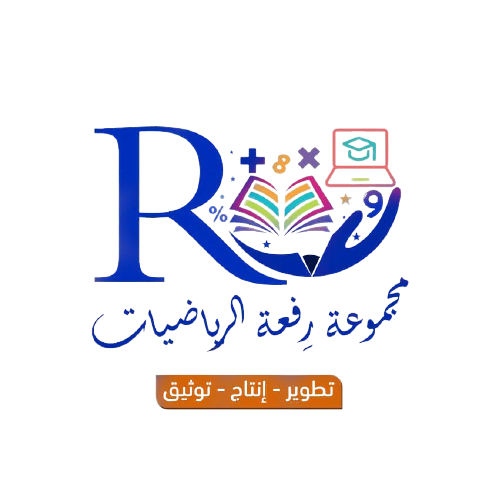 =
195
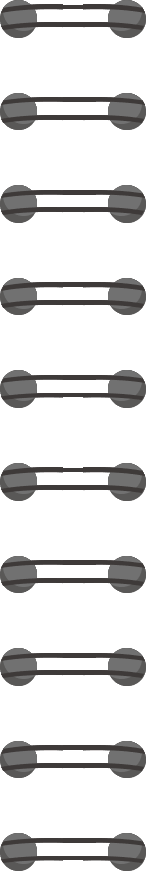 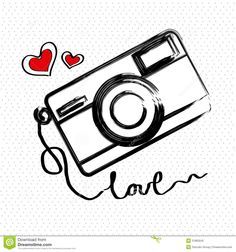 اكتب كل نسبة مئوية على صورة كسر اعتيادي بأبسط صورة :
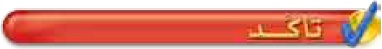 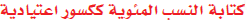 ١
١٥
٧
١
٢
٢
١٥
١٥
١٥
٣
١
÷ ١٠٠
×         =
=
٧ ٪  =
١٠٠
١٠٠
٢٠٠
٤٠
٢
٢
٢
١٠٠
=
=
١
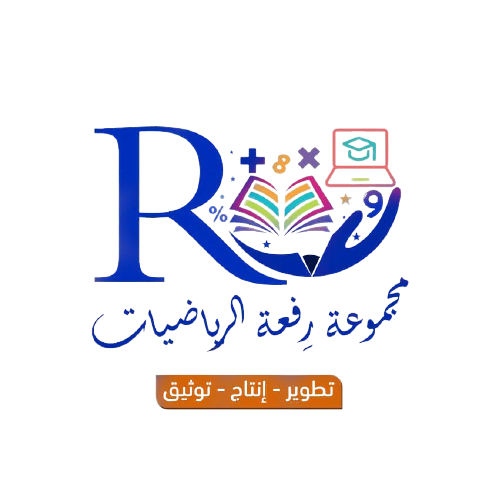 =
196
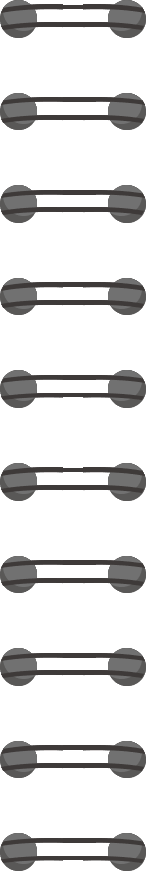 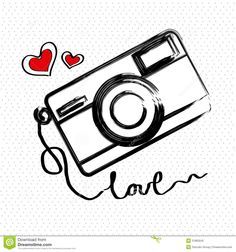 اكتب كل نسبة مئوية على صورة كسر اعتيادي بأبسط صورة :
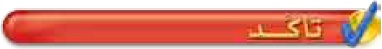 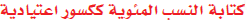 ٢٠٠
٢
٦٦
٢٠٠
٢٠٠
٢٠٠
٢
٣
٣
٢
÷ ١٠٠
١
=
×         =
٦٦ ٪  =
١٠٠
٣
١٠٠
٣٠٠
٣
٣
٣
١٠٠
=
=
١
=
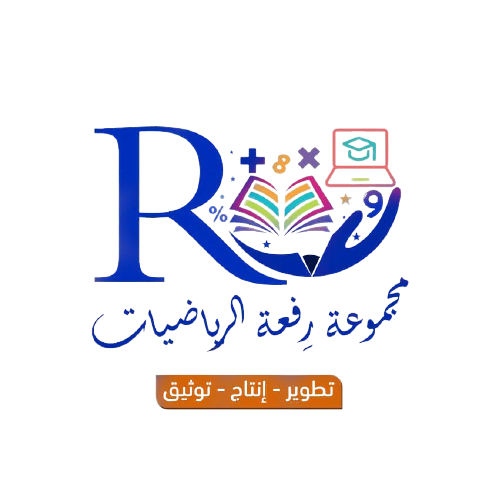 197
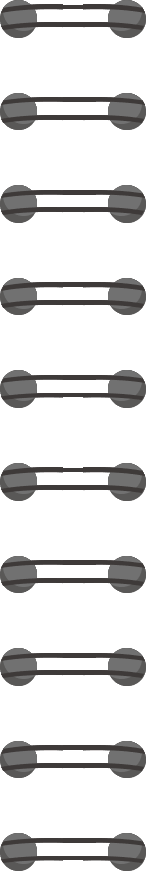 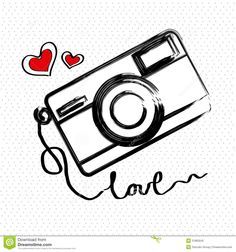 اكتب كل نسبة مئوية على صورة كسر اعتيادي بأبسط صورة :
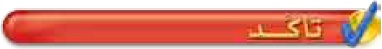 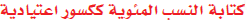 ٥٠
٢
١٦
٥٠
٥٠
٥٠
٢
٣
٣
١
÷ ١٠٠
١
=
×         =
١٦ ٪  =
١٠٠
٣
١٠٠
٣٠٠
٦
٣
٣
١٠٠
=
=
١
=
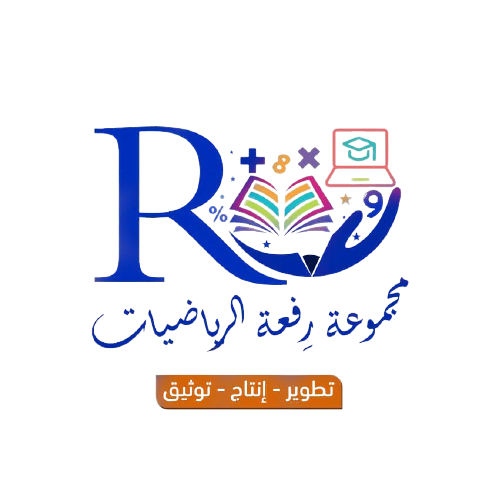 198
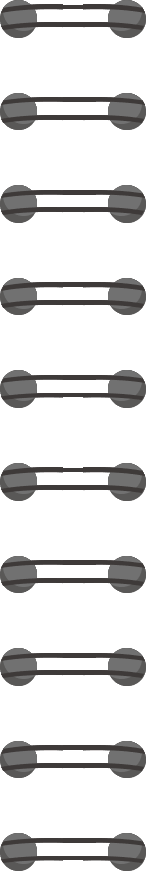 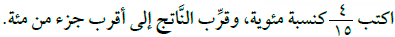 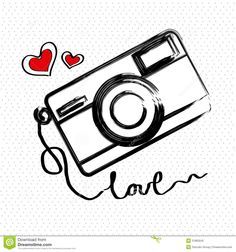 مثال
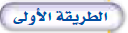 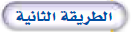 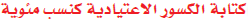 ×
=
١٥ س
٤٠٠
س
٤
٤
٤٠٠
٤
٤
١٠٠
=
١٠٠
١
١٥
١٥
١٥
١٥
١٥
١٥ س  =  ٤٠٠
١٥
١٥
= ٢٦.٦٦٦٦٦٦
س  =
٢٦.٦٧
≈ ٢٦.٦٧
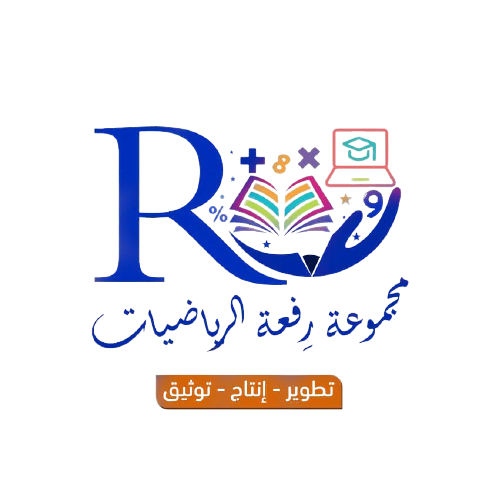 تساوي تقريبا ٢٦.٦٧٪
تساوي تقريبا ٢٦.٦٧٪
199
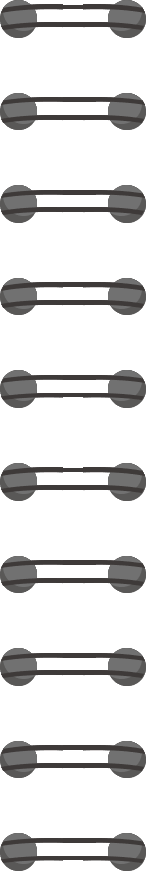 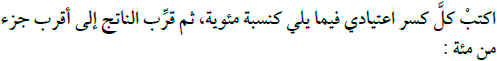 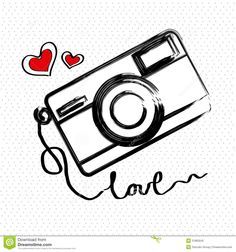 ×
=
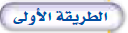 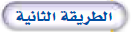 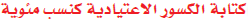 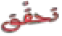 ١٥ س
٢٠٠
س
١٠٠
٢
٢
٢٠٠
٢
٢
٤٠
٢
١٧
٧
١٦٠٠
١٥
٢٥
١٠٠
١
١٥
١٥
٣
١٥
١٥
١٥
=
١٥ س  =  ٢٠٠
١٥
١٥
= ٢٦.٦٦٦٦٦٦
س  =
≈ ١٣.٣٣٣
≈ ١٣.٣٣٣
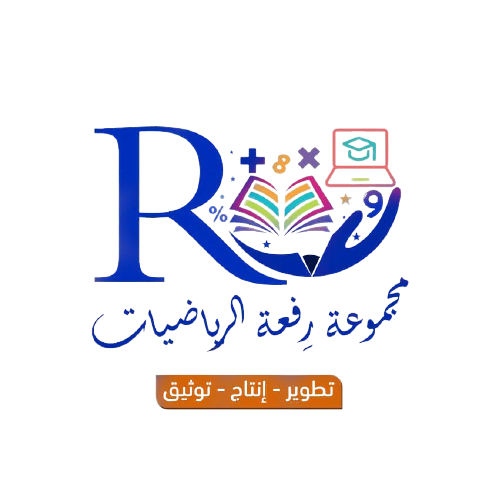 تساوي تقريبا ١٣،٣٣٣٪
تساوي تقريبا ١٣.٣٣٣٪
200
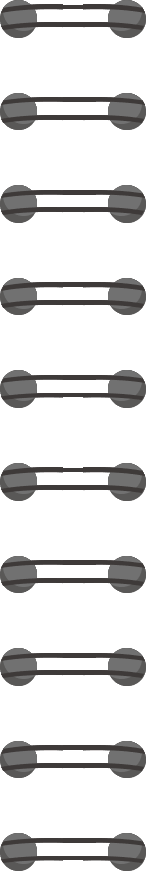 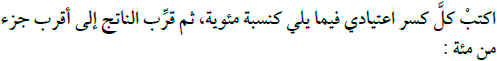 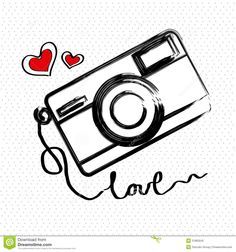 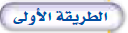 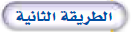 ×
=
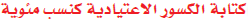 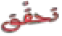 ١٦٠٠ س
٧٠٠
س
١٠٠
٧
٧
٧٠٠
٧
٧
٧
٢
١٧
٧
=
١٦٠٠
١٦٠٠
١٥
٢٥
١٦٠٠
١٦٠٠
١٠٠
١
١٦٠٠
١٦٠٠
١٦
١٦٠٠ س=  ٧٠٠
١٦٠٠
١٦٠٠
= ٠.٤٣٧٥
س  =
≈ ٠.٤٤
≈ ٠.٤٤
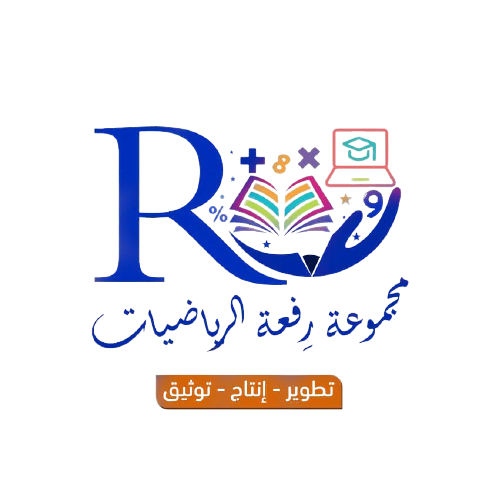 تساوي تقريبا ٠.٤٤٪
تساوي تقريبا ٠.٤٤٪
201
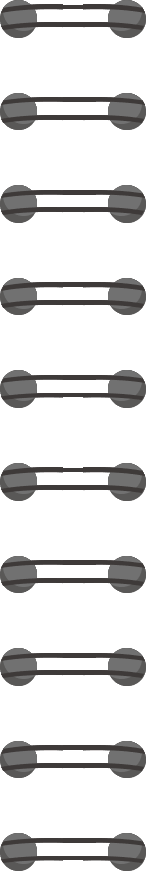 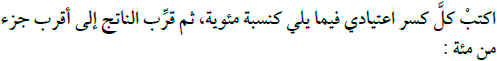 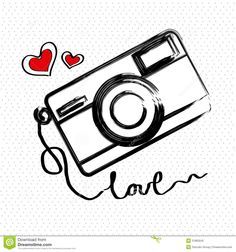 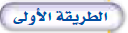 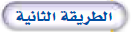 ×
=
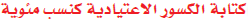 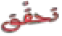 ٢٥ س
١٧٠٠
س
١٠٠
١٧٠٠
١٧
١٧
١٧
١٧
٣٤٠
٢
١٧
٧
=
١٦٠٠
١٥
٢٥
١٠٠
١
٢٥
٢٥
٥
٢٥
٢٥
٢٥
٢٥ س  =  ١٧٠٠
٢٥
٢٥
= ٦٨
= ٦٨
س  =
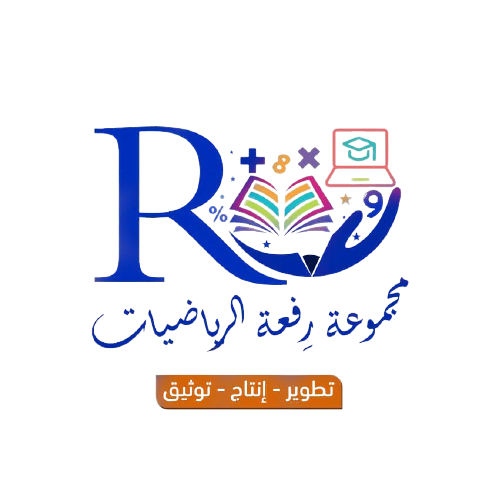 تساوي تقريبا ٦٨ ٪
تساوي تقريبا ٦٨ ٪
202
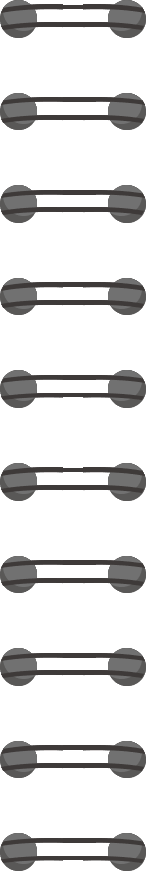 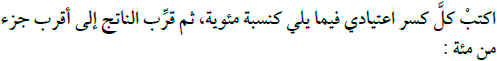 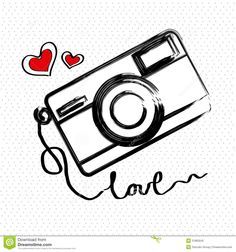 ×
=
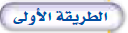 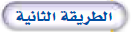 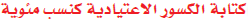 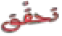 ١٦ س
٥٠٠
س
١٠٠
٥٠٠
٥
٥
٥
٥
١٢٥
٥
٢
٧
١٢
١٦
٩
١٠٠
١
١٦
١٦
٤
١٦
١٦
١٦
١٦ س  =  ٥٠٠
=
١٦
١٦
= ٣١.٢٥
س  =
= ٣١.٢٥
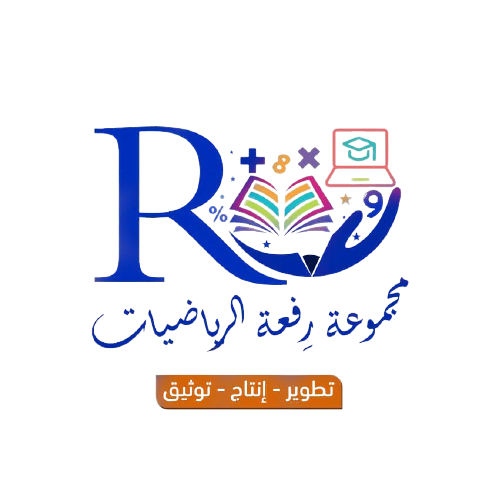 تساوي تقريبا ٣١.٢٥ ٪
تساوي تقريبا ٣١.٢٥ ٪
203
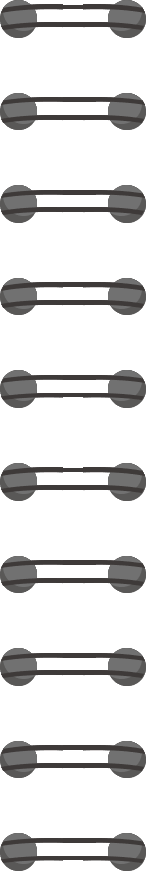 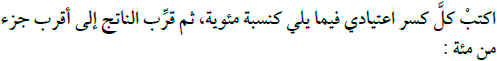 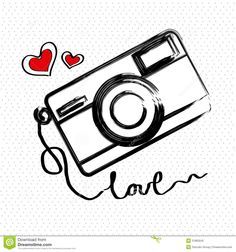 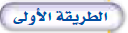 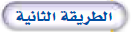 ×
=
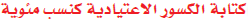 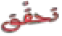 ١٢ س
٧٠٠
س
١٠٠
٧٠٠
٧
٧
٥
٥
١٧٥
٥
٢
٧
١٢
١٦
٩
١٠٠
١
١٦
١٦
٣
١٢
١٢
١٢
١٢ س  =  ٧٠٠
=
١٢
١٢
= ٥٨.٣٣٣٣٣٣
س  =
≈ ٥٨.٣٣
≈ ٥٨.٣٣
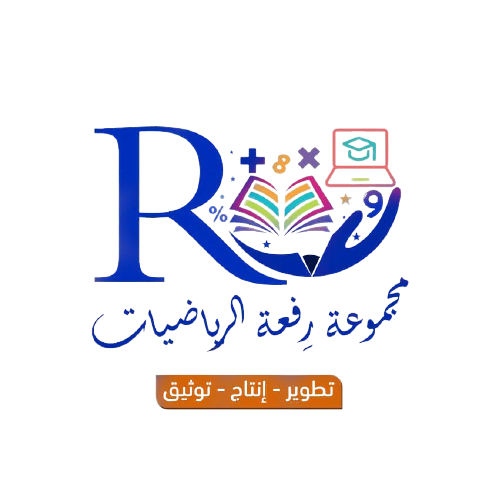 تساوي تقريبا ٥٨.٣٣ ٪
تساوي تقريبا ٥٨.٣٣ ٪
204
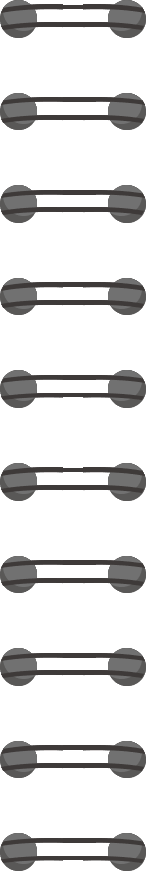 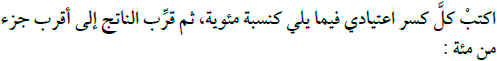 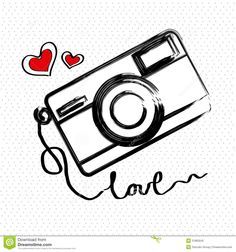 ×
=
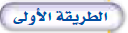 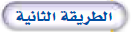 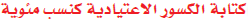 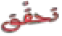 ٩ س
٢٠٠
س
١٠٠
٢٠٠
٢
٢
٢
٢
٥
٢
٧
١٢
١٦
٩
١٠٠
١
٩
٩
٩
١٢
٩
=
٩ س  =  ٢٠٠
٩
٩
= ٢٢.٢٢٢٢٢
س  =
٢٢.٢٢
≈ ٢٢.٢٢
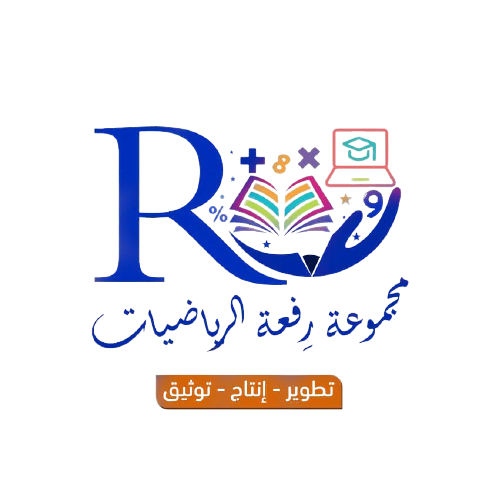 تساوي تقريبا ٢٢.٢٢ ٪
تساوي تقريبا ٢٢.٢٢ ٪
205
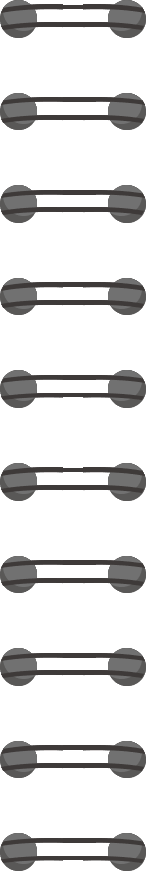 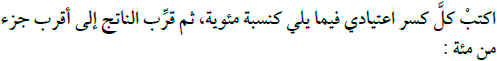 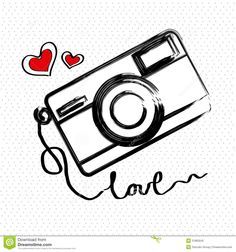 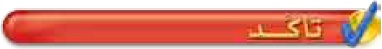 ×
=
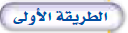 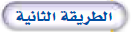 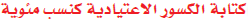 ٤ س
٣٠٠
س
١٠٠
٣٠٠
٣
٢
٣
٣
٣
١
٤
٤
٢٥٠٠
٤
٩
١١
١٠٠
١
٤
٤
٤
٤
٤
٤ س  =  ٣٠٠
=
٤
٤
= ٧٥
س  =
٧٥
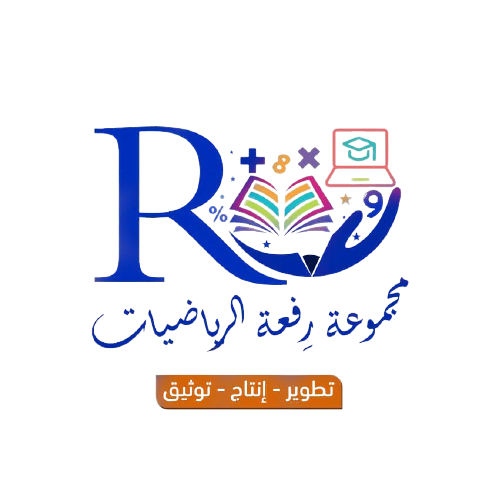 تساوي تقريبا ٧٥ ٪
تساوي تقريبا ٧٥ ٪
206
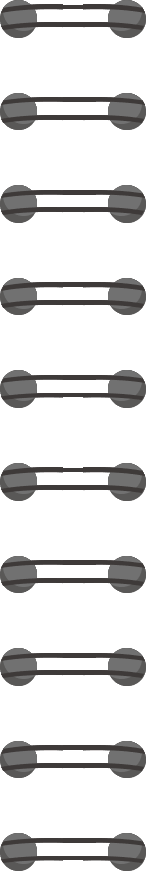 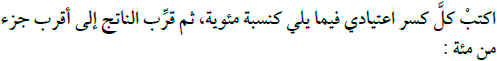 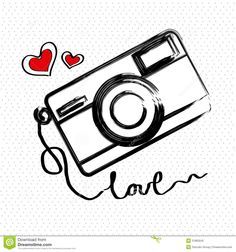 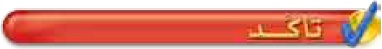 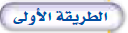 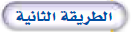 ×
=
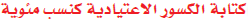 ٢٥٠٠ س
٤٠٠
س
١٠٠
٤
٤
٤٠٠
٤
٤
٣
١
٤
٤
٢٥٠٠
٢٥٠٠
٤
٩
١١
٢٥٠٠
٢٥٠٠
١٠٠
١
٢٥٠٠
٢٥٠٠
٢٥٠٠  =  ٤٠٠
=
٢٥٠٠
٢٥٠٠
= ٠.١٦
س  =
٠.١٦
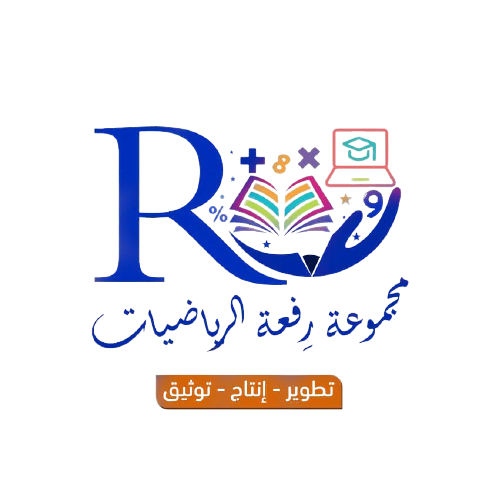 تساوي تقريبا ٠.١٦٪
تساوي تقريبا ٠.١٦٪
207
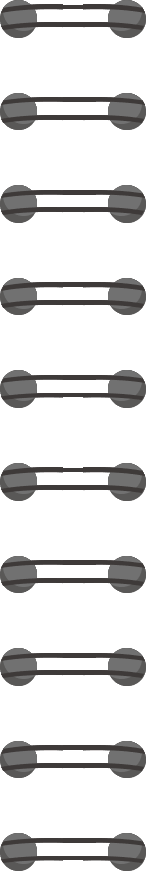 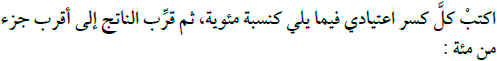 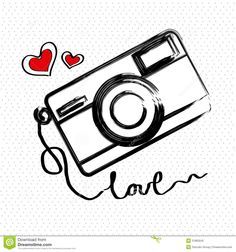 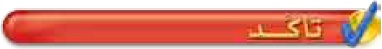 ×
=
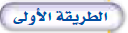 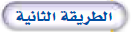 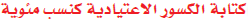 ١١ س
٤٠٠
س
١٠٠
٤٠٠
٤
٤
٤
٤
٣
١
٤
٤
٢٥٠٠
٤
٩
١١
١٠٠
١
١١
١١
١١
١١
١١
=
١١ س  =  ٤٠٠
١١
١١
= ٣٦.٣٦٣٦٣٦
س  =
٣٦.٣٦
≈ ٣٦.٣٦
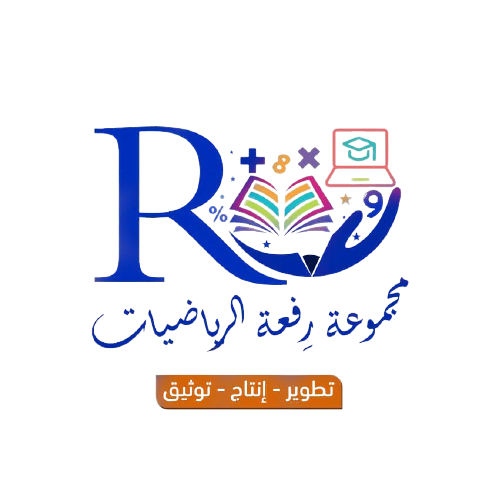 تساوي تقريبا ٣٦.٣٦ ٪
تساوي تقريبا ٣٦.٣٦٪
208
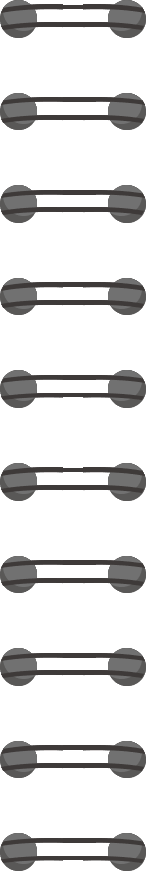 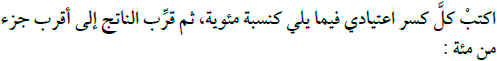 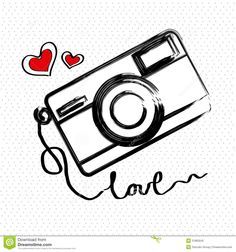 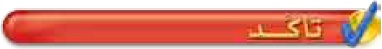 ×
=
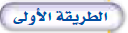 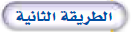 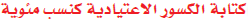 ٩ س
١٠٠
س
١٠٠
١٠٠
١
١
١
١
٣
١
٤
٤
٢٥٠٠
٤
٩
١١
١٠٠
١
٩
٩
٩
٩
٩
=
٩ س  =   ١٠٠
٩
٩
= ١١.١١١١١١
س  =
١١.١١
≈ ١١.١١
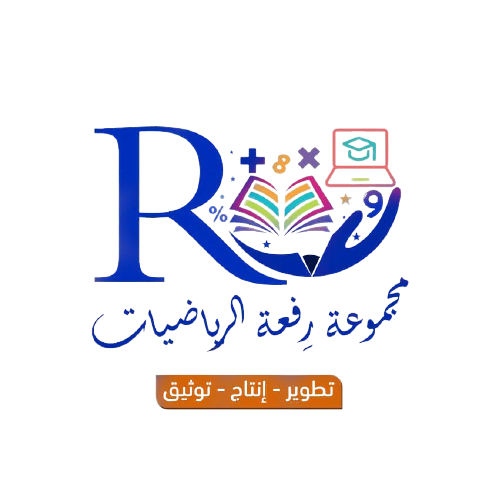 تساوي تقريبا ١١.١١ ٪
تساوي تقريبا ١١.١١٪
209
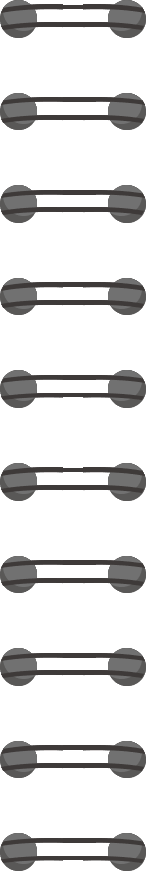 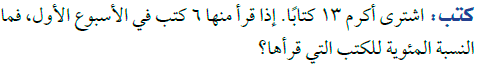 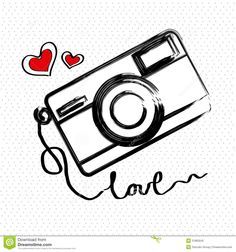 ×
=
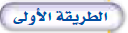 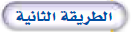 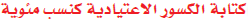 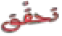 ١٣ س
س
١٠٠
٦٠٠
٦
٦
٦٠٠
١٠٠
١
١٣
١٣
١٣
=
١٣ س  =  ٦٠٠
١٣
١٣
= ٤٦.١٥٣٨٤٦
س  =
٤٦،١٥
≈ ٤٦.١٥
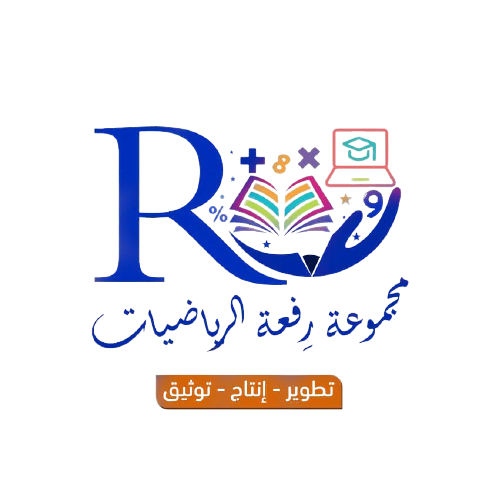 النسبة المئوية للكتب = ٤٦.١٥ ٪
النسبة المئوية للكتب = ٤٦.١٥ ٪
210
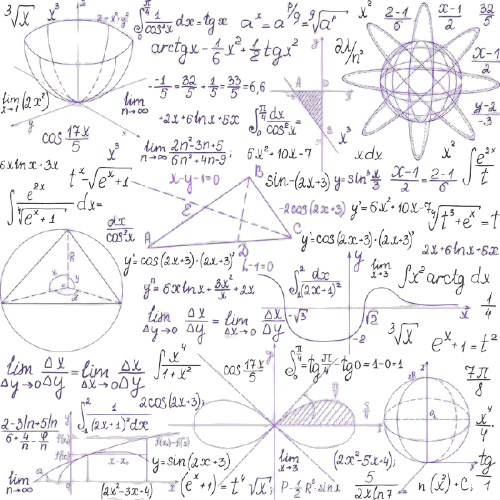 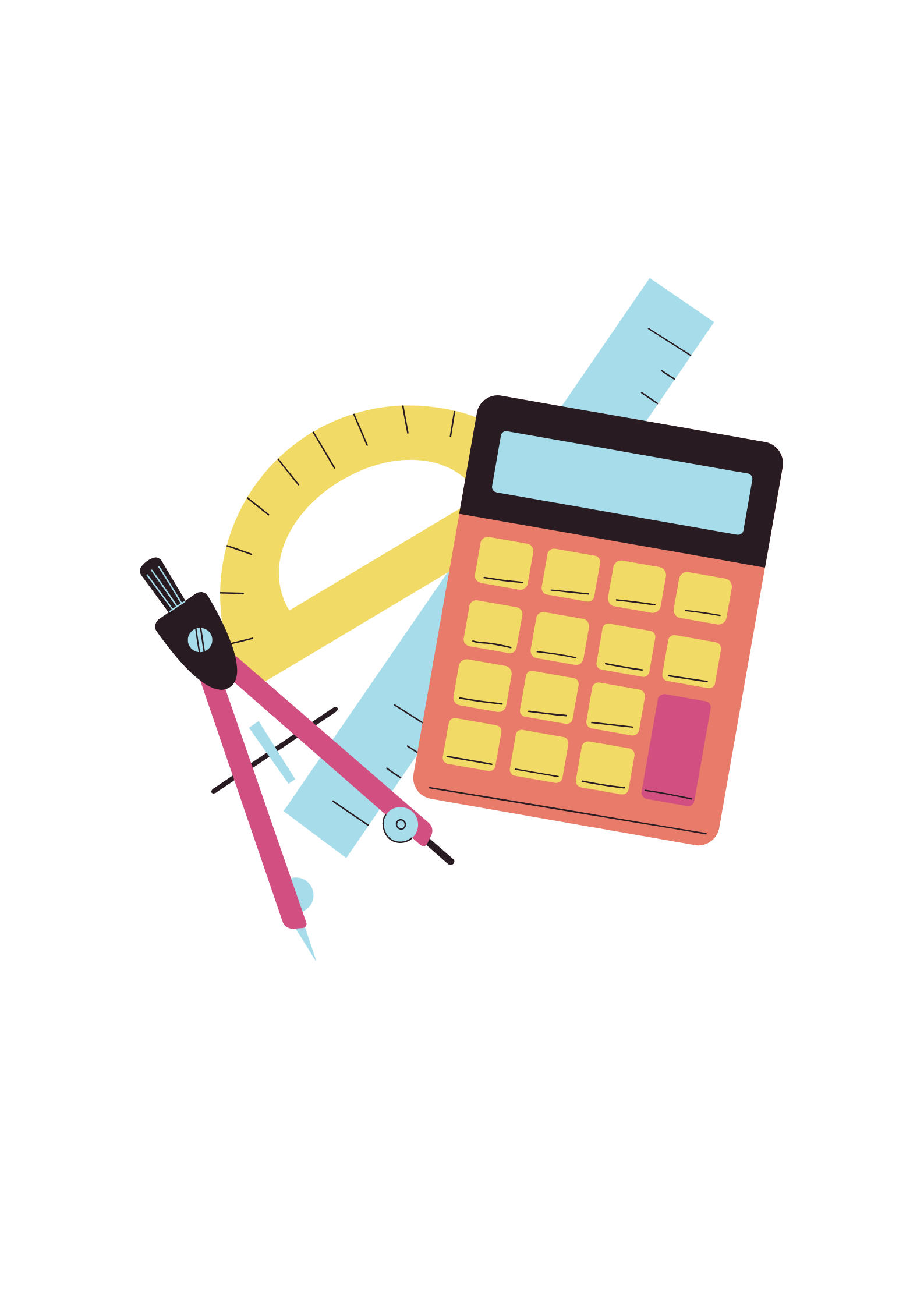 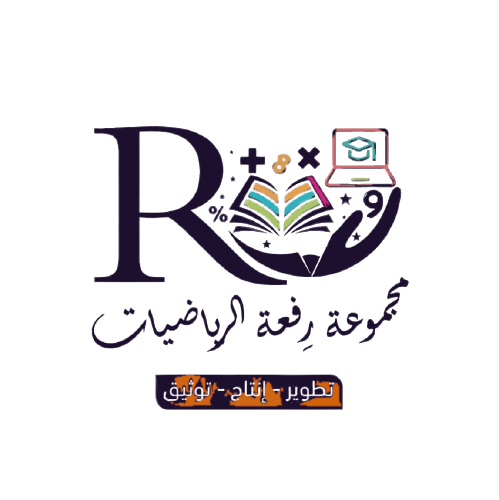 211